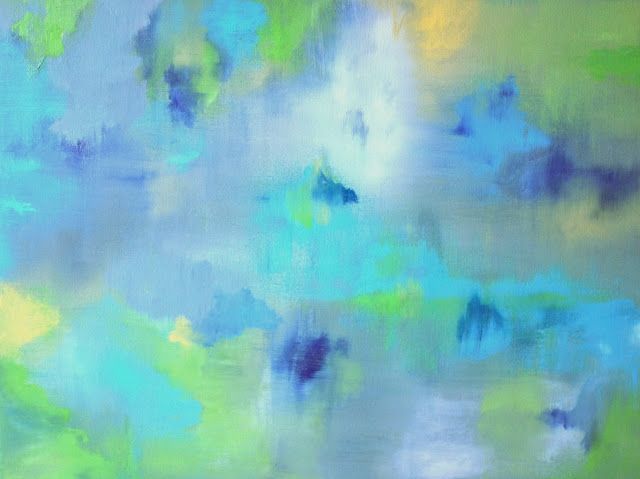 Ponder how life feels if you begin with 
God’s words: “Indeed it is very good” and
“everything…has a living soul in it.”

When is it easy for you to see yourself and others
as “the image and likeness of God?” 
When is it difficult?
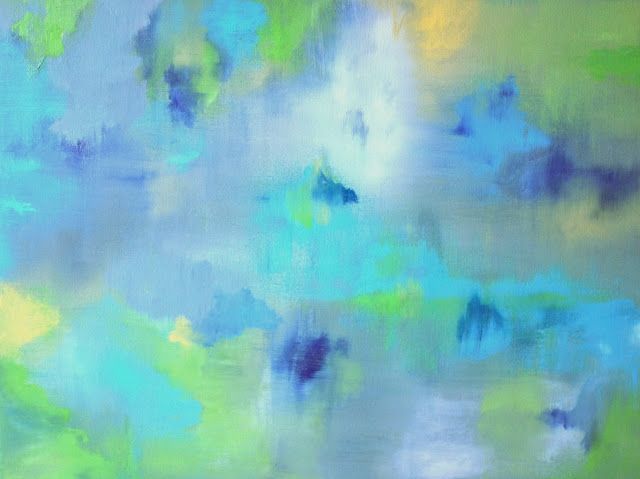 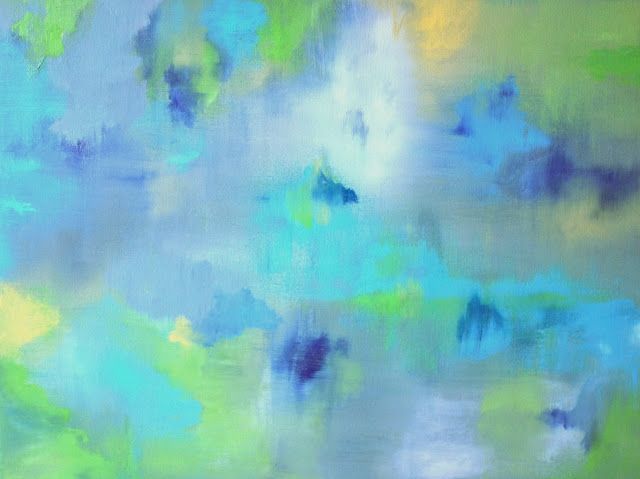 Feel Jesus hands upon you.  
How are you being blessed at this moment?

Rest in God’s unconditional love.  
How do you feel?
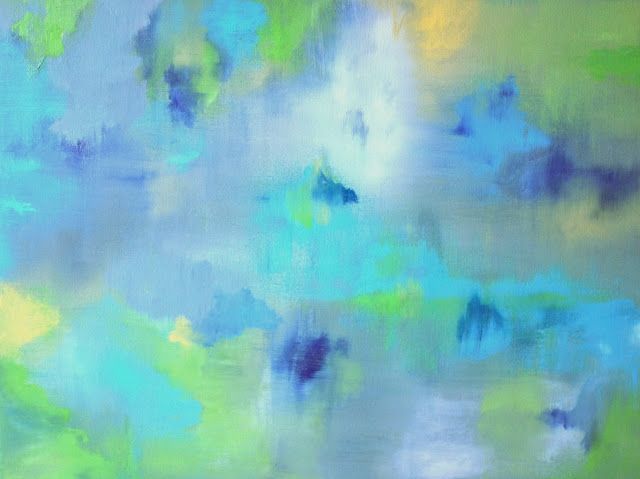 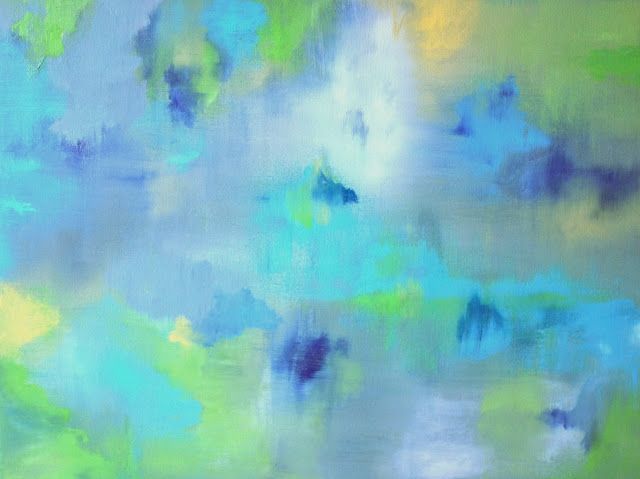 When have you found it hard to receive love, undeservedly and happily?

Children play.  How is play part of your experience of God?